WNC Planning Service
Progress with PAS Peer Review Actions
January – November 2023
Scope of Presentation
PAS Peer Review undertaken of Planning Service in November 2022
Report of recommendations produced in early 2023 and reported to Cabinet
12 recommendations around 4 key areas:
	- Vision and Leadership
	- Performance Management
	- Community Partnership and Engagement
	- Achieving Outcomes (Local Plan, Process, and Governance)
Presentation is to detail progress to date January-November 2023 and next steps
Vision and Leadership
Vision and Leadership
Vision and Leadership
Vision and Leadership
Performance Management
Performance Management
Community and Partnership Engagement
Community and Partnership Engagement
Achieving Outcomes – Process Design
Achieving Outcomes – Local Plan Engagement
Achieving Outcomes – Local Plan Delivery
Achieving Outcomes – Governance S106/CIL
Next steps
Feedback from today’s session – has it been useful?

Further session on S106 and CIL – 30th January 2024

Parish Questionnaire – January/ February 2024

Further session on the West Northamptonshire Local Plan – February/March 2024

Input into NCALC training programme 2024
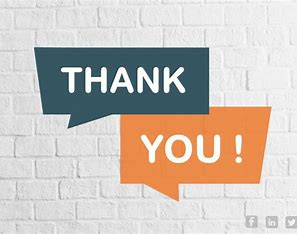